First EEHG Seeding at FLASH
Georgia Paraskaki on behalf of the Xseed team
11th MT ARD ST3 Meeting 2023, Dresden 06.07.2023
|    FLASH Intro   |    External seeding schemes   |   Experimental results   |
Outline:
The free electron user facility FLASH
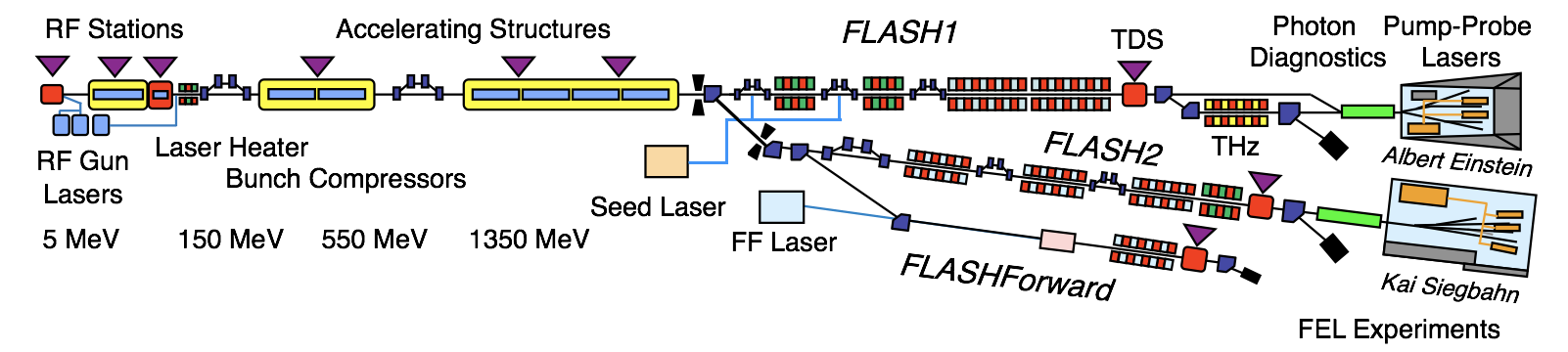 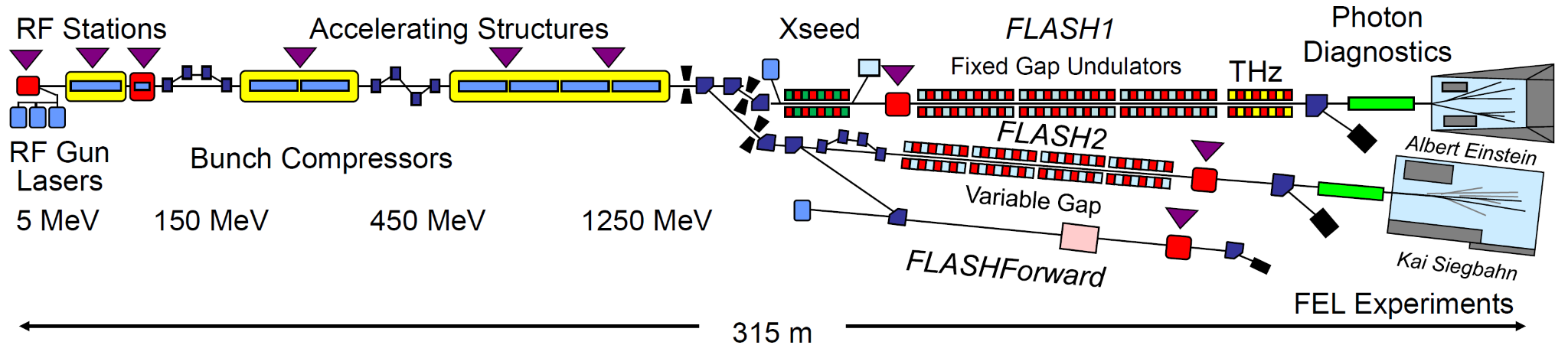 Superconducting linac@1MHz burst, up to 8000 pulses/sec
Two self-amplified spontaneous emission (SASE) beamlines FLASH1 (fixed gap) and FLASH2
4-90 nm
R&D projects (Xseed & FFW)
Upgrade: FLASH2020+
Up to 1.25 GeV →up to 1.35GeV
Laser Heater 
Bunch Compressor
1
|    FLASH Intro   |    External seeding schemes   |   Experimental results   |
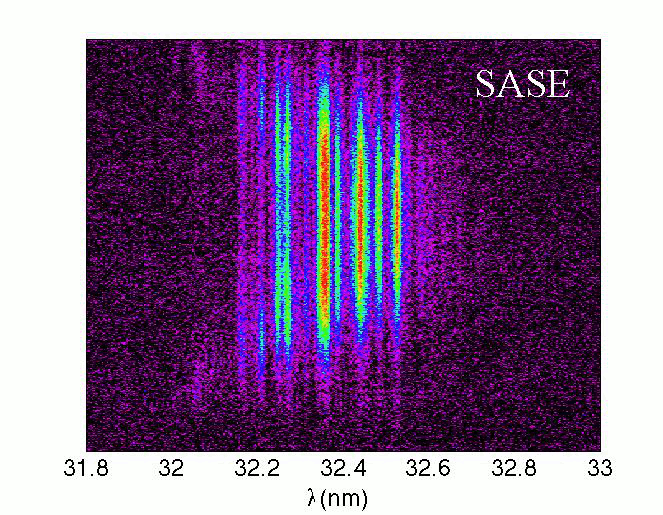 Giannessi, Luca & Masciovecchio, Claudio.  (2017). 
FERMI: Present and future challenges. Applied Sciences. 
7. 640. 10.3390/app7060640.
The Xseed experiment
Why Seeding?
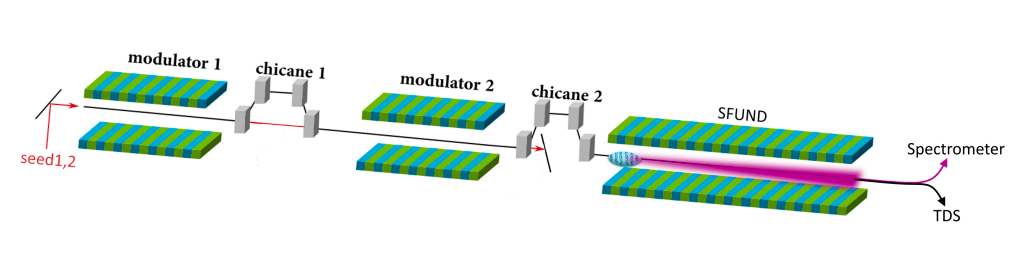 267nm@10Hz
SASE is based on the amplification of the initial fluctuations of the e-beam density and leads to:
Poor longitudinal coherence
Poor shot-to-shot stability
External seeding depends on an external e/m field that initiates the process in a deterministic way:
Full coherence
Shot-to-shot stability
2
|    FLASH Intro   |    External seeding schemes   |   Experimental results   |
The Xseed experiment
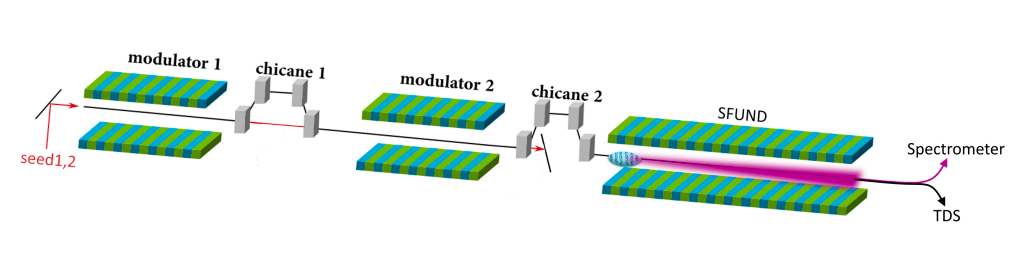 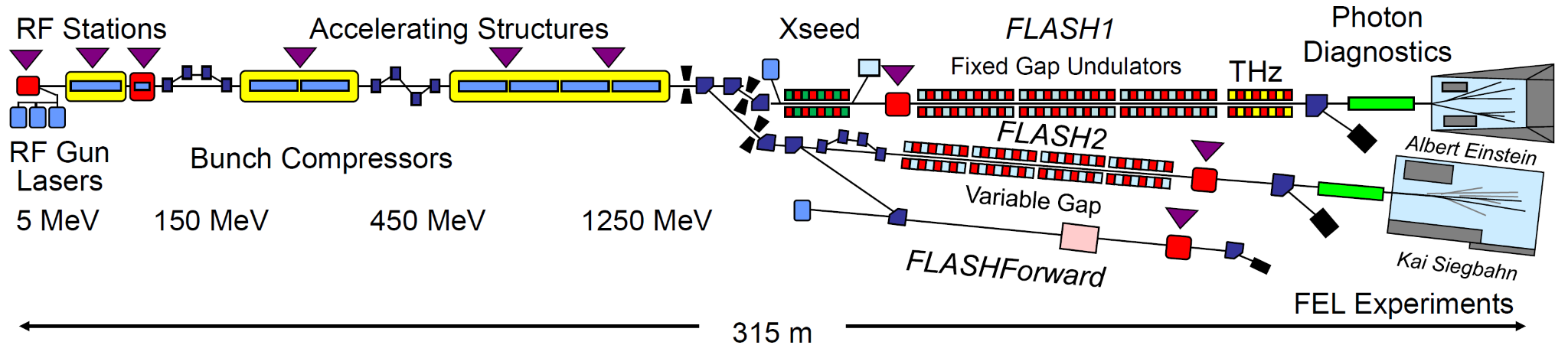 267nm@10Hz
Goal: 
Exploring seeding techniques (HGHG and EEHG etc) 
Preparing and gaining experience for the FLASH2020+ user facility
3
|    FLASH Intro   |    External seeding schemes   |   Experimental results   |
FLASH2020+ project: Seeding at FLASH1
Fully coherent soft x-ray pulses at 1MHz
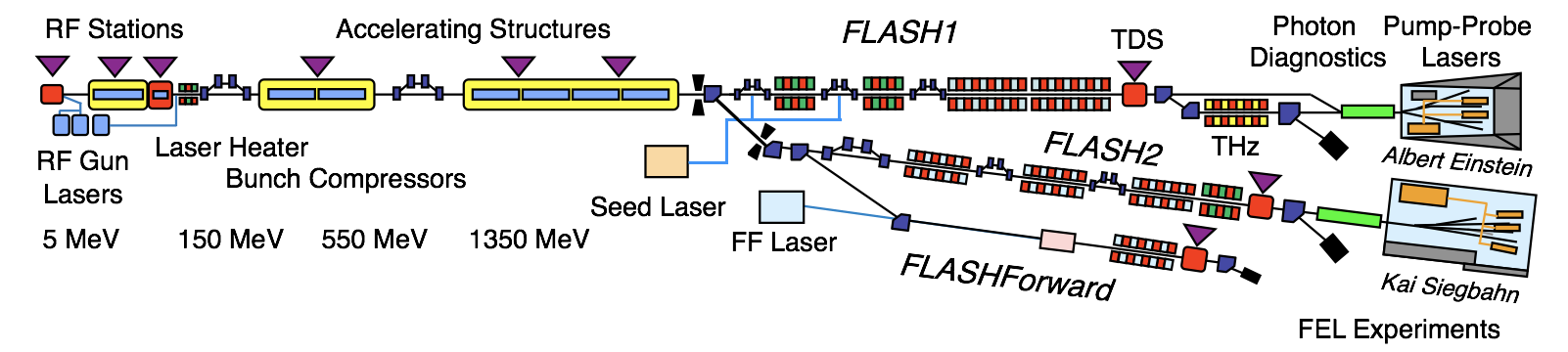 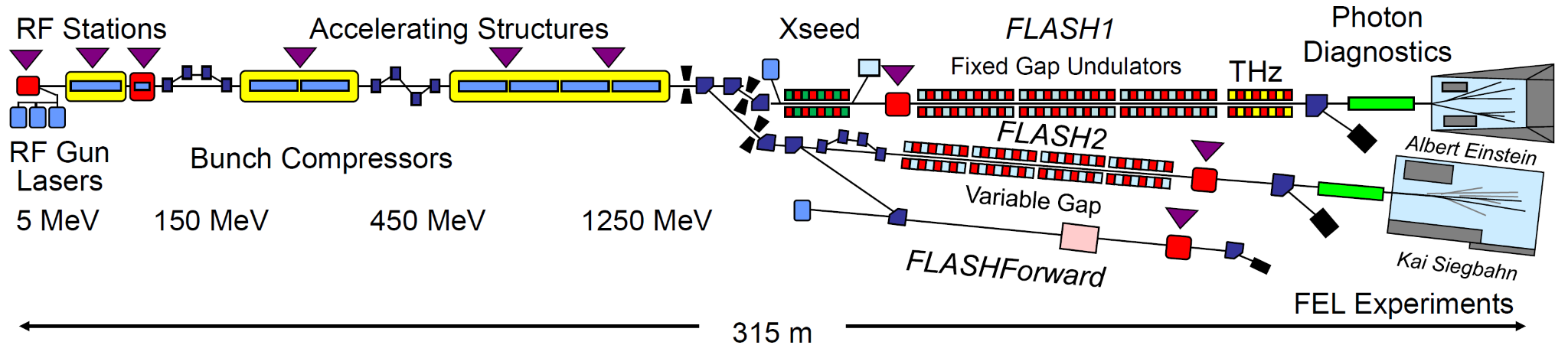 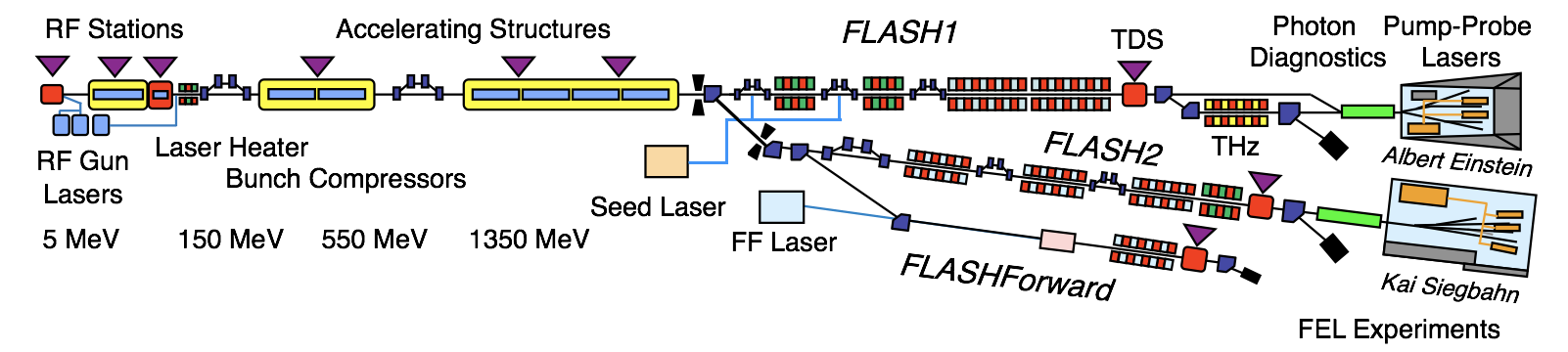 Upgrade overview
Echo-Enabled Harmonic generation (EEHG) down to 4nm
Wavelength tunability with EEHG and HGHG 4nm - 60nm
First high rep. rate seeding worldwide at 1MHz
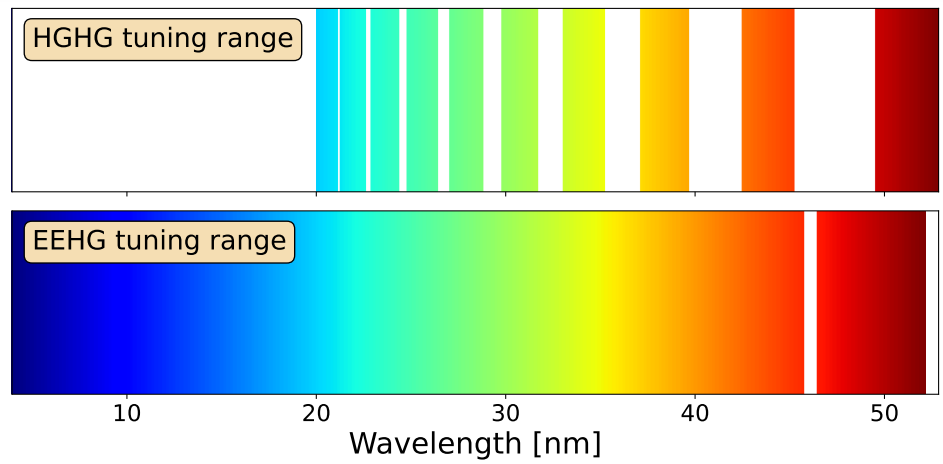 Current status
R&D for optimal lasers
Seed1: ~343nm, 100MW, 500fs
Seed2: ~297-317nm, 300MW, 50fs
4
|    FLASH Intro   |    External seeding schemes   |   Experimental results   |
HGHG was demonstrated in FLASH in 2015
High-gain harmonic generation (HGHG)
→ Max harmonic ~ 15
!!! Energy spread !!!
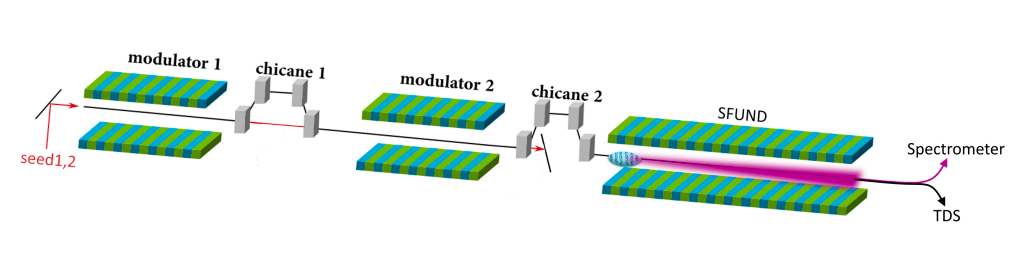 Seed 1
Seed 2
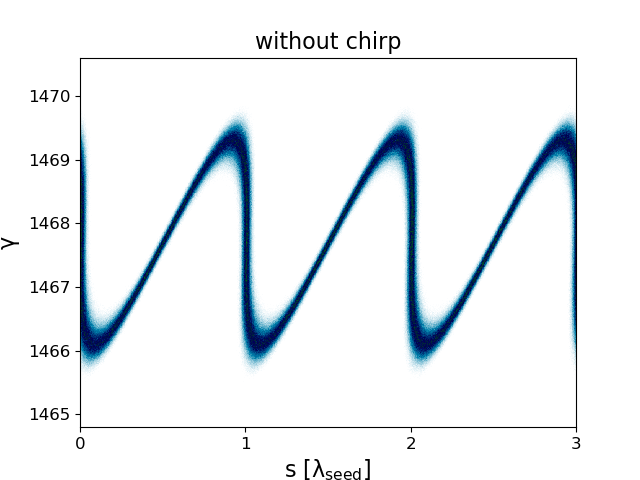 Induced energy spread
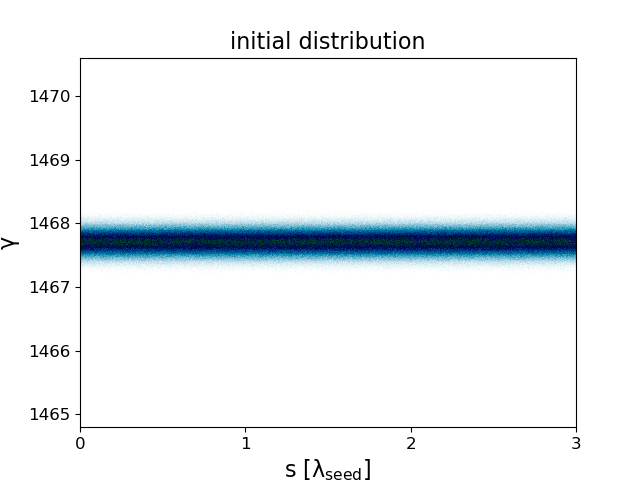 γ
γ
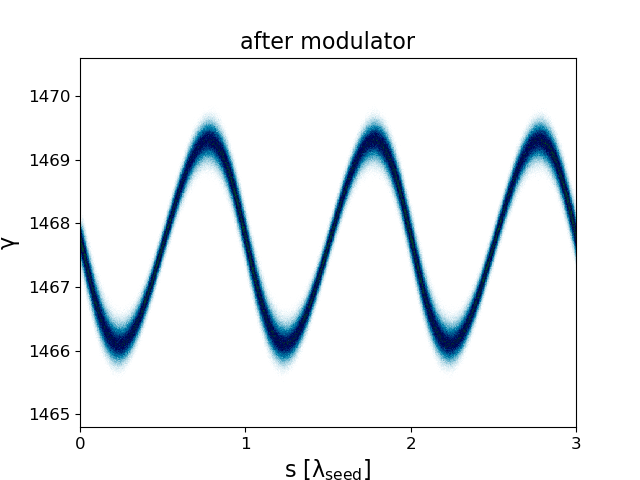 s[λseed]
s [λseed]
γ
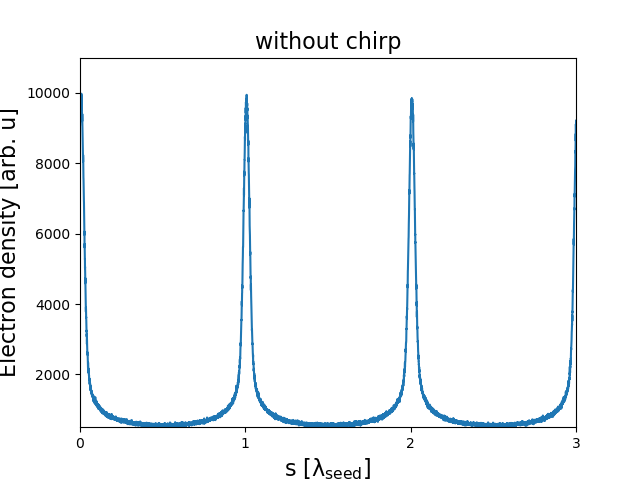 5
|    FLASH Intro   |    External seeding schemes   |   Experimental results   |
s [λseed]
Electron density
s [λseed]
Echo-enabled harmonic generation (EEHG)
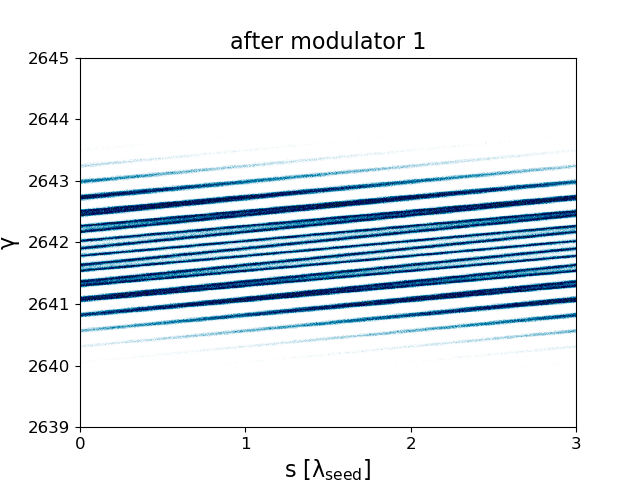 Highest harmonic possible?
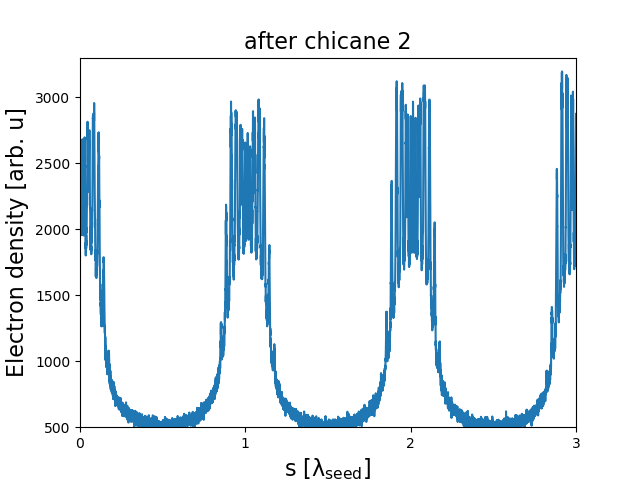 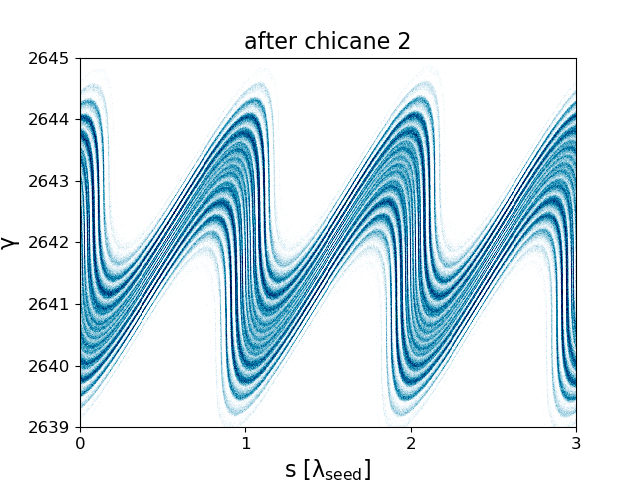 Energy spread not an issue anymore → Bunching practically limited to h~100
Electron density
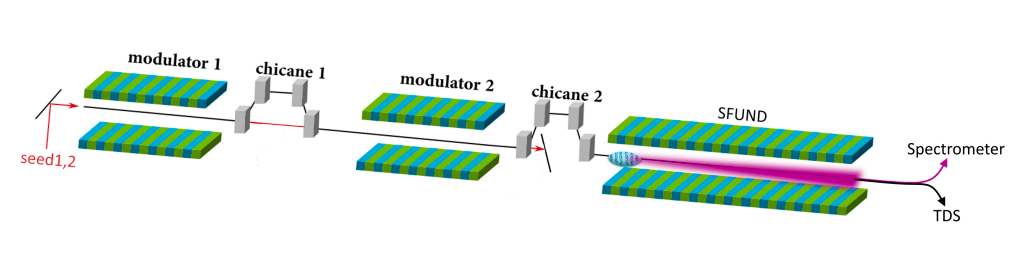 s[λseed]
Seed 1
Seed 2
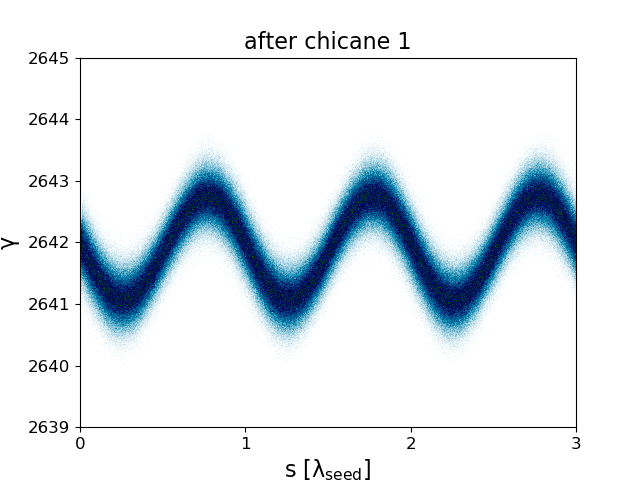 γ
γ
γ
γ
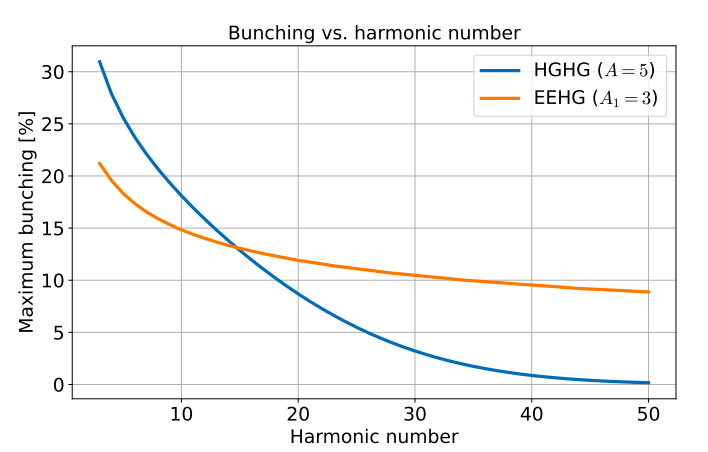 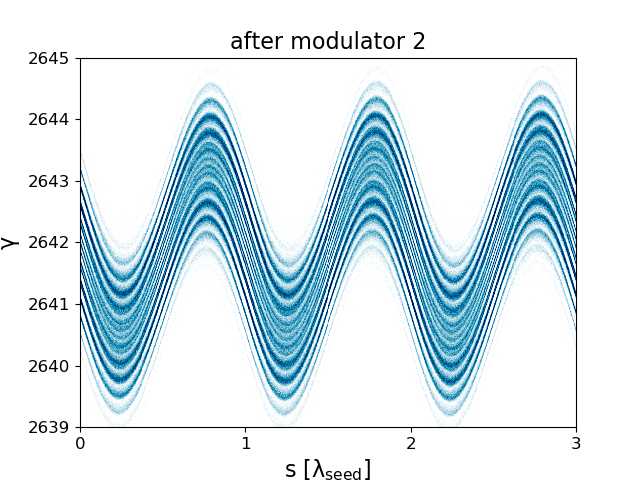 s[λseed]
s[λseed]
s[λseed]
s[λseed]
6
|    FLASH Intro   |    External seeding schemes   |   Experimental results   |
First EEHG lasing at Xseed in March 2023
Initial conditions
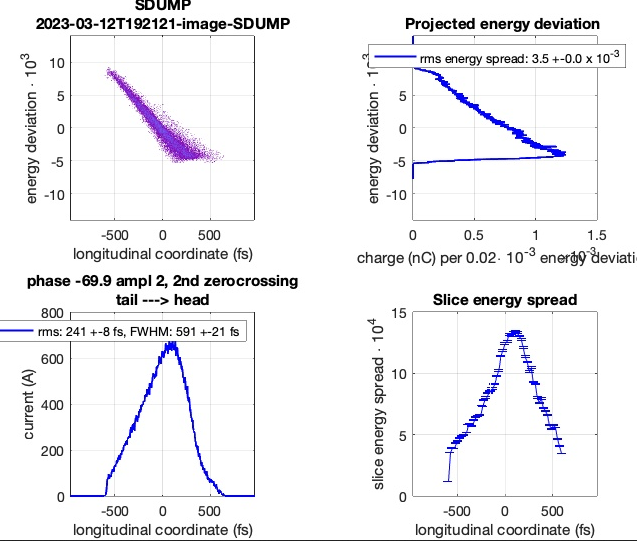 Experimental conditions
Charge: 0.4 nC 
Peak current: ~650 A 
Energy: ~680 MeV
2 seed lasers @267nm and 10Hz
7
|    FLASH Intro   |    External seeding schemes   |   Experimental results   |
First EEHG lasing at Xseed in March 2023
EEHG and SASE in parallel
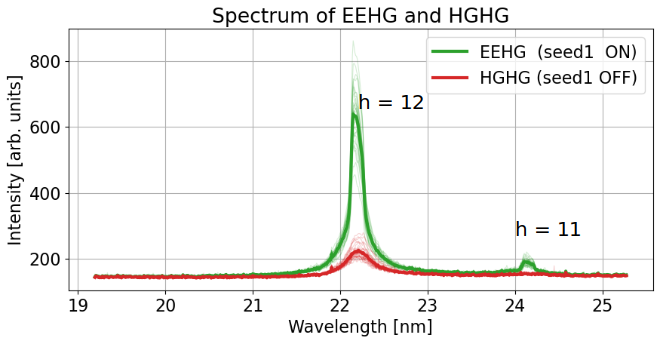 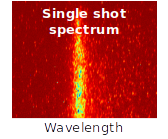 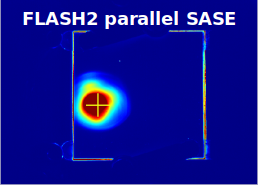 25nm
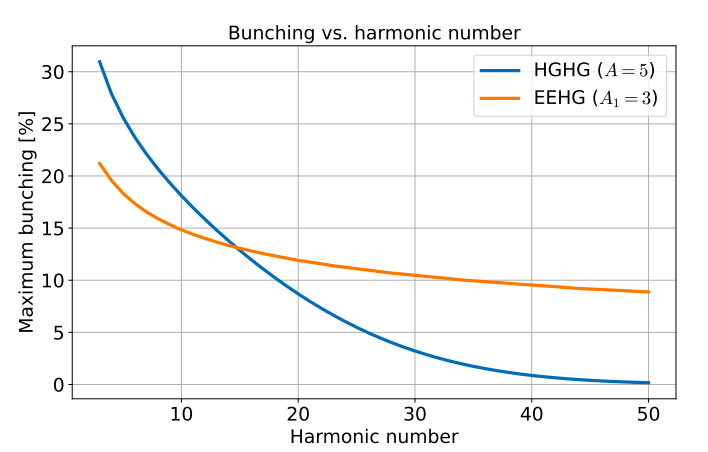 8
|    FLASH Intro   |    External seeding schemes   |   Experimental results   |
First EEHG lasing at Xseed in March 2023
Characterizing seeded radiation: 12th harmonic
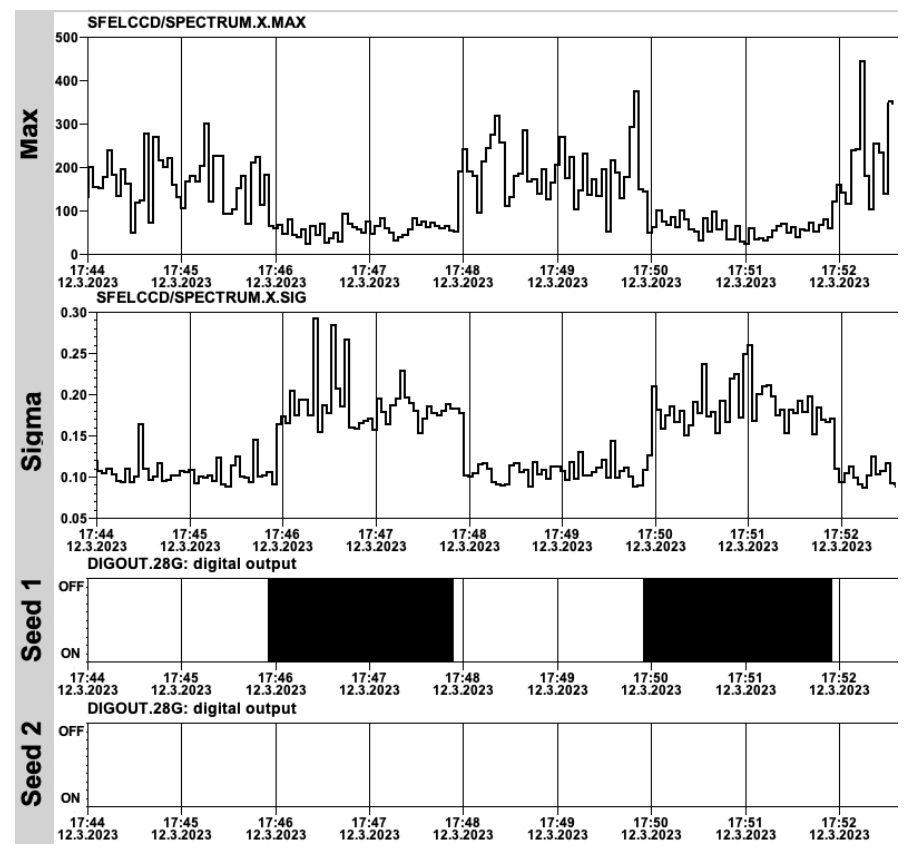 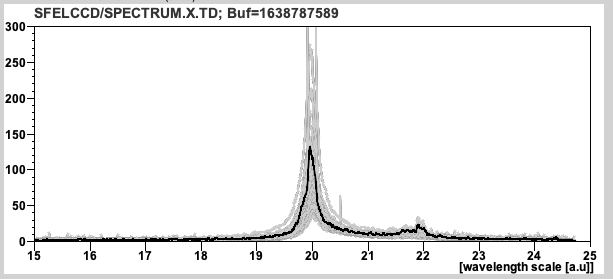 EEHG signal has:
Smaller Bandwidth
Higher intensity
9
|    FLASH Intro   |    External seeding schemes   |   Experimental results   |
First EEHG lasing at Xseed in March 2023
Characterizing seeded radiation: 12th harmonic
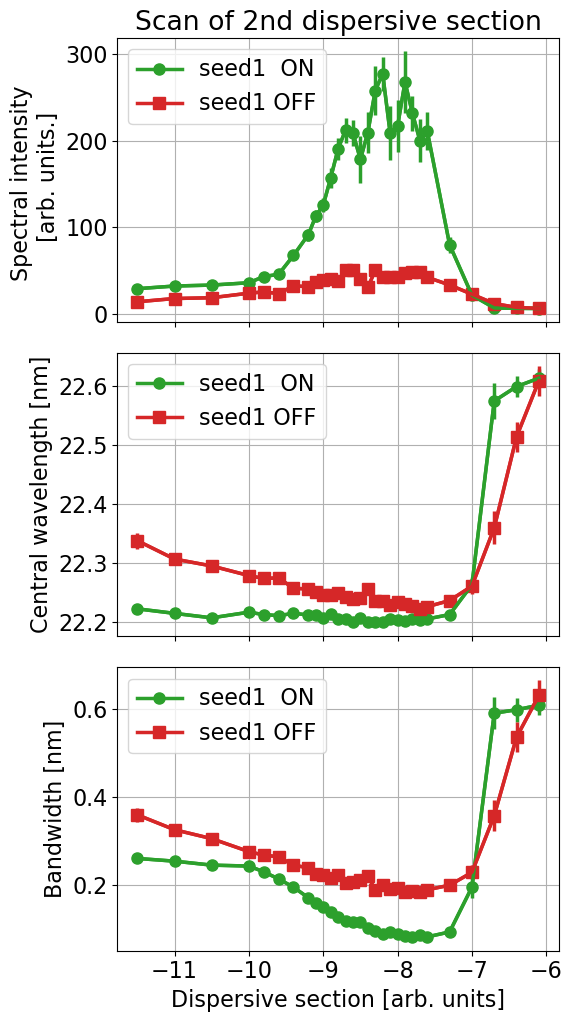 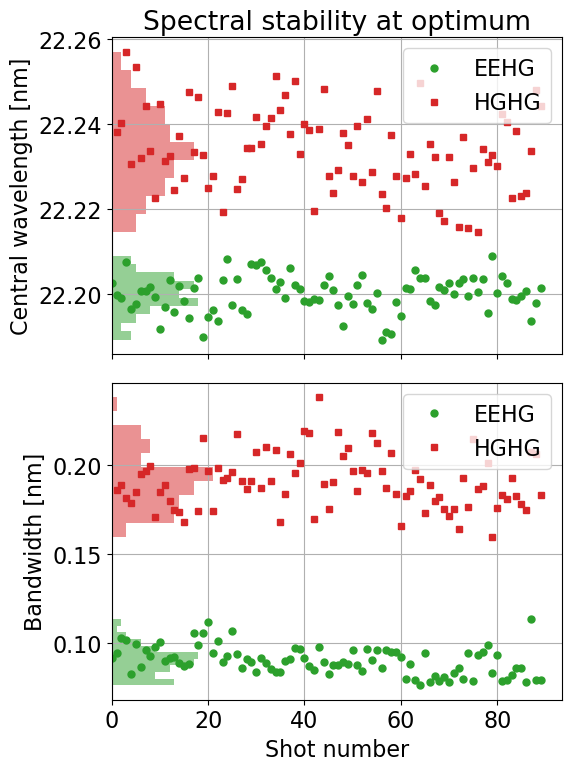 EEHG signal has:
Smaller Bandwidth
Higher intensity
10
|    FLASH Intro   |    External seeding schemes   |   Experimental results   |
Reproducible EEHG lasing at Xseed
A week after, EEHG seeding was setup from scratch within 4 hrs
Harmonics 9-17 were setup, 15th harmonic was characterized
Seeding was achieved with different bunches of the bunch train
SASE in FLASH2 in parallel was optimized
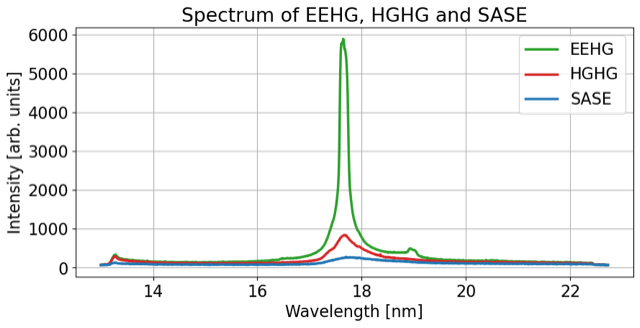 11
|    FLASH Intro   |    External seeding schemes   |   Experimental results   |
It’s a teamwork
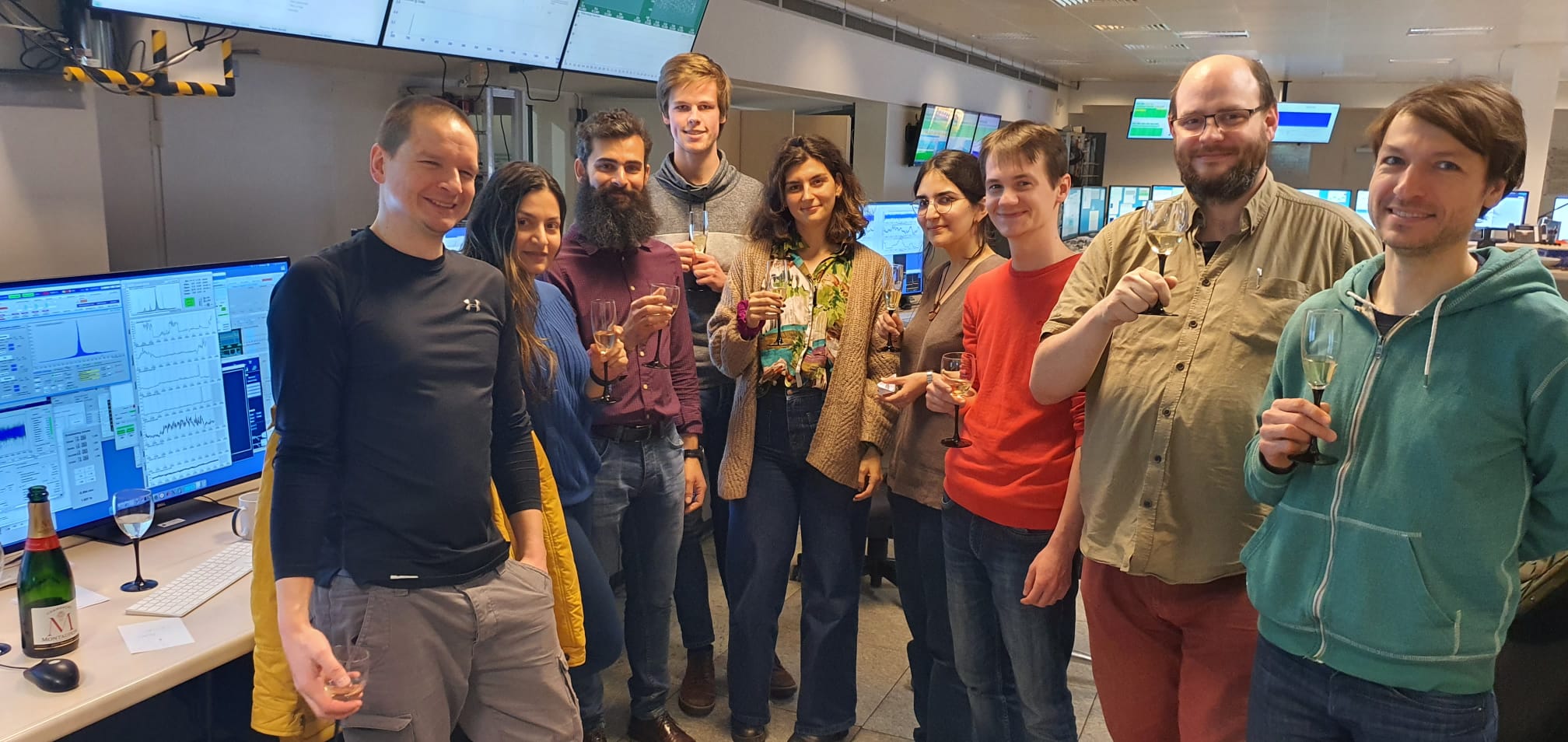 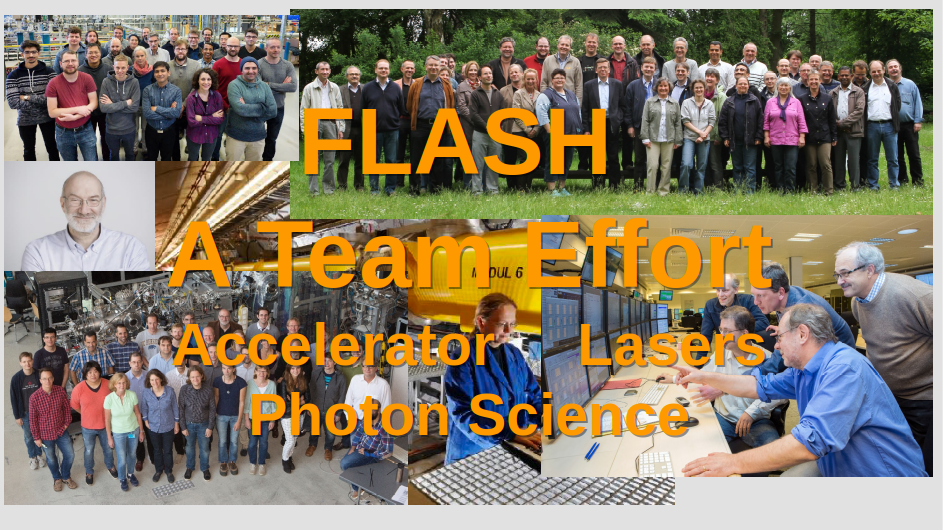 Thank you for your attention! Questions?
Future plans for Xseed in preparation for FLASH2020+
Laser Heater
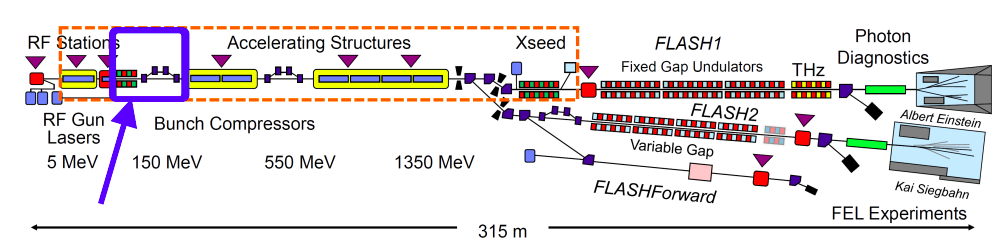 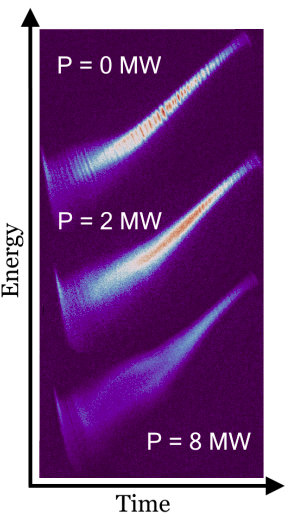 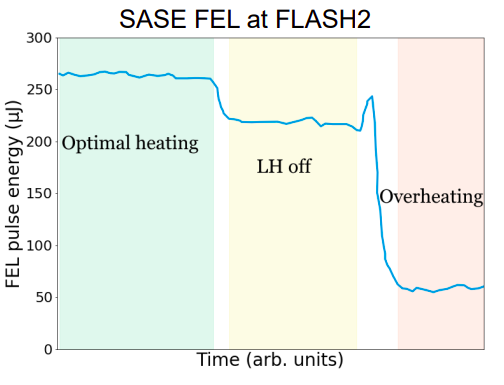 Future plans: Investigate the effect on the seeded radiation and EEHG/HGHG signal → FLASH2020+ preparation
IPAC23
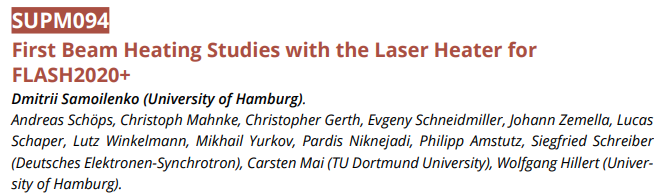 |    FLASH Intro   |    External seeding schemes   |   Experimental results   |
SASE vs Seeding
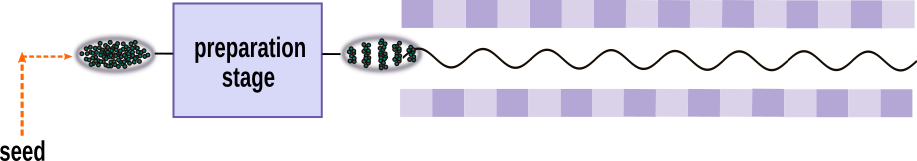 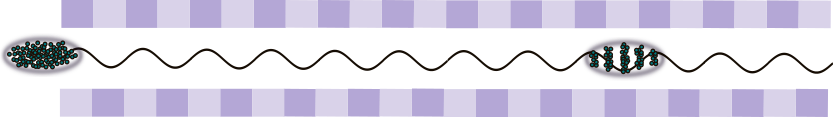 ✔️     Longitudinal coherence
✔️     Shot-to-shot stability
✔️     Shorter saturation length
✔️     Control over the FEL radiation properties
✔️     Synchronization of FEL pulse to seed laser
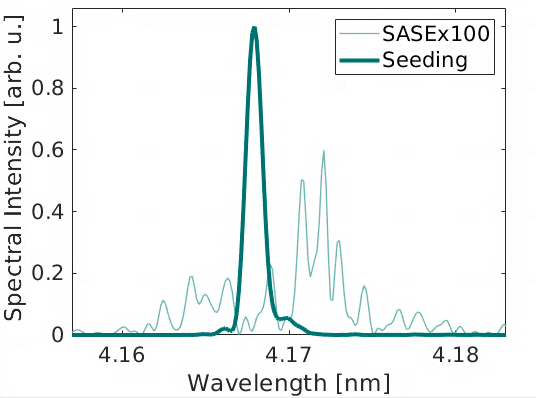 ❌     Poor longitudinal coherence
❌     Shot-to-shot fluctuations
✔️     Wavelength tunability
✔️     Hard x-rays possible
✔️     MHz repetition rate possible
❌     Highest repetition rate
❌     Shortest possible wavelength
❌     Wavelength tunability
FLASH2020+
Work in progress
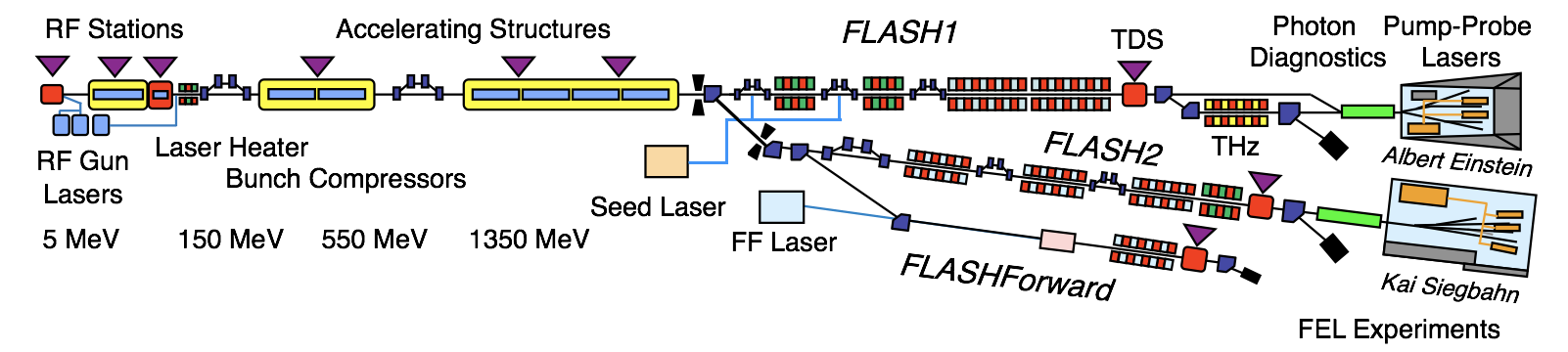 New accelerating modules
Increasing energy (1.25 → 1.35 GeV)

Renew photocathode lasers
Increasing operation flexibility

Laser heater installation
Suppressing microbunching
Additional FLASH2 BC
Flexible compression schemes for simultaneous SASE-Seeding operation

Renew bunch compressors
Flexible compression schemes with variable R56
Page 3